Primel Zoom
The Scale of Things in the Universe
From a Dozenal Perspective

by “Kodegadulo”
Editor, The Duodecimal Bulletin
DSA Annual Meeting 2016d=1200z
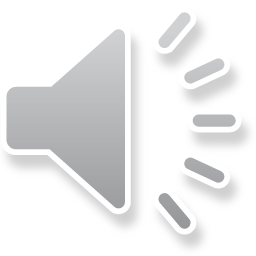 This presentation is dedicated to the memory of…
The Founders of the DoZENAL SoCIETY OF America
Who invented the Dometric Metrology in 1944d=1160z
and to the memory of …
Private William S. Crosby
Who wrote a letter to the DUODECIMAL Bulletin in 1945d=1161z
where he sketched out the essentials of Primel…
Primel is …
A metrology
→ a system of weights and measures
based on:
Earth’s day
→ the most important time unit for humans
→ the most important acceleration unit for humans
Earth’s gravity
→ the most essential substance for life on Earth
Properties of water
→ 1:1 relationships between units, no arbitrary factors
A coherent metrology
Same principles Tom Pendlebury used for his Tim-Grafut-Maz (TGM) system
Whereas Primel starts with a dozenal fraction of the whole-day
Except TGM starts with a dozenal fraction of the half-day
EXCEPT FOR MAKING IT COHERENT,  THIS IS THE SYSTEM CROSBY SKETCHED OUT!
Quantit
Quantitels
el
s
Primel uses …
Quantity
element
names
Just like:
a base unit of a picture
pixel
element
el
picture
pix
is a
So too:
a base unit of time
timel
element
el
time
time
is a
a base unit of length
lengthel
element
el
length
is a
velocitel
velocity
velocit
a base unit of velocity
element
el
is a
a base unit of mass
massel
element
el
mass
is a
etc …
Primel uses …
Quantitels
e.g. for Primel:
Just like:
a base unit of a picture
pixel
is a
So too:
a base unit of time
timel
Primel-timel
prime-timel
pri-timel
′timel
is a
a base unit of length
lengthel
Primel-lengthel
prime-lengthel
pri-lengthel
′lengthel
is a
velocitel
Primel-velocitel
prime-velocitel
pri-velocitel
′velocitel
a base unit of velocity
is a
a base unit of mass
massel
Primel-massel
prime-massel
pri-massel
′massel
is a
etc …
etc …
Each is:
a generic name for a base unit of measure
for a given type of quantity
– transparently so
can be used to talk about units in an abstract way
or concretely for a particular metrology – using a qualifying prefix
Primel uses …
Quantitels
e.g. for SI:
Just like:
a base unit of a picture
pixel
is a
So too:
a base unit of time
timel
SI-timel
ψtimel
second
is a
a base unit of length
lengthel
SI-lengthel
ψlengthel
meter
is a
velocitel
SI-velocitel
ψvelocitel
meter/second
a base unit of velocity
is a
SI-massel
a base unit of mass
massel
ψmassel
kilogram
is a
etc …
etc …
eliminates need for awkward “derived units”
Each is:
a generic name for a base unit of measure
for a given type of quantity
– transparently so
can be used to talk about units in an abstract way
or concretely for a particular metrology – using a qualifying prefix
Primel uses …
Quantitels
e.g. for TGM:
Just like:
a base unit of a picture
pixel
is a
So too:
a base unit of time
timel
Pendlebury-timel
pendle-timel
πtimel
Tim
is a
a base unit of length
lengthel
Pendlebury-lengthel
pendle-lengthel
πlengthel
Grafut
is a
velocitel
Pendlebury-velocitel
pendle-velocitel
πvelocitel
Vlos
a base unit of velocity
is a
Pendlebury-massel
a base unit of mass
massel
pendle-massel
πmassel
Maz
is a
etc …
etc …
defers need to invent unique “ad hoc” names
Each is:
a generic name for a base unit of measure
for a given type of quantity
– transparently so
can be used to talk about units in an abstract way
or concretely for a particular metrology – using a qualifying prefix
Primel uses …
Systematic Dozenal Nomenclature
Any metrology needs a set of metric-style prefixes
expressing powers of the base the metrology uses.
Preferably they should derive from Classical roots
something with a little gravitas.
A dozenal metrology deserves its own dozenal prefixes.
In 2011d=11↋7z members of the DozensOnline forum collaborated
to cook up a completely systematic solution
that can be extended to any power of dozen, indefinitely
without needing an international committee meeting every few years.
The result was Systematic Dozenal Nomenclature (SDN).
Primel uses …
Systematic Dozenal Nomenclature
Let’s borrow from another indefinitely extensible system of numeric names:
Systematic Element Names
which the International Union of Pure and Applied Chemistry (IUPAC) uses
to assign temporary names to newly discovered chemical elements
based on their atomic number.
Primel uses …
Systematic Dozenal Nomenclature
n =
nil
= 0
IUPAC started with ten digit roots
single syllables
derived from Classical Greek and Latin words for the numerals zero through nine
carefully chosen to start with unique letters that can be used in abbreviations.
IUPAC constructs a temporary element name from atomic number of the element
by concatenating digits rootsfollowing positional place-value
Systematic Element Names
u =
un
= 1
b =
bi
= 2
t =
tri
= 3
1
1
8
q =
quad
= 4
U
u
o
Og
p =
pent
= 5
h =
hex
= 6
un
un
oct
ium
oganesson
s =
sept
= 7
o =
oct
= 8
e =
enn
= 9
Primel uses …
Systematic Dozenal Nomenclature
n =
nil
= 0
u =
un
= 1
b =
bi
= 2
For dozenal, SDN adds two more roots
t =
tri
= 3
q =
quad
= 4
also single syllables
p =
pent
= 5
representing digits ten and eleven
h =
hex
= 6
s =
sept
= 7
also starting with unique letters
o =
oct
= 8
e =
enn
= 9
d =
dec
= ↊
ℓ =
lev
= ↋
Primel uses …
Systematic Dozenal Nomenclature
n =
nil
= 0
u =
un
un
cia
= 1
= 10−1z
b =
bi
= 2
If we take the syllable for digit 1
t =
tri
= 3
q =
quad
= 4
and append the syllable -cia
p =
pent
= 5
we get the actual Latin word for“one twelfth”
h =
hex
= 6
s =
sept
= 7
o =
oct
= 8
from which we get the English words“inch” and “ounce”
e =
enn
= 9
d =
dec
= ↊
ℓ =
lev
= ↋
Primel uses …
Systematic Dozenal Nomenclature
We can generalize this to all negative powers
n =
nil
= 0
u =
un
un
cia
= 1
= 10−1z
cia
= 10−2z
b =
bi
bi
= 2
cia
= 10−3z
t =
tri
tri
= 3
cia
= 10−4z
q =
quad
quad
= 4
cia
= 10−5z
p =
pent
pent
= 5
cia
= 10−6z
h =
hex
hex
= 6
cia
= 10−7z
s =
sept
sept
= 7
cia
= 10−8z
o =
oct
oct
= 8
cia
= 10−9z
e =
enn
enn
= 9
cia
= 10−↊z
d =
dec
dec
= ↊
cia
= 10−↋z
ℓ =
lev
lev
= ↋
Primel uses …
Systematic Dozenal Nomenclature
All we need for positive powers is a syllable contrasting with -cia
n =
nil
= 0
u =
un
un
cia
qua
= 1
= 10−1z
= 10+1z
un
cia
qua
= 10−2z
= 10+2z
bi
bi
b =
bi
= 2
tri
tri
cia
qua
= 10−3z
= 10+3z
t =
tri
= 3
cia
qua
= 10−4z
= 10+4z
quad
quad
q =
quad
= 4
cia
qua
= 10−5z
= 10+5z
pent
pent
p =
= 5
pent
hex
hex
cia
qua
= 10−6z
= 10+6z
h =
hex
= 6
cia
qua
= 10−7z
= 10+7z
sept
sept
s =
= 7
sept
cia
qua
= 10−8z
= 10+8z
oct
oct
o =
oct
= 8
cia
qua
= 10−9z
= 10+9z
enn
enn
e =
= 9
enn
dec
dec
cia
qua
= 10−↊z
= 10+↊z
d =
= ↊
dec
lev
lev
cia
qua
= 10−↋z
= 10+↋z
ℓ =
lev
= ↋
-qua strongly contrasts hard vs soft C, and W versus Y glide
Primel uses …
Systematic Dozenal Nomenclature
To provide abbreviations for these powers…
n =
nil
= 0
u =
un
cia
u↑ =
un
= 1
qua
= 10−1z
u↓ =
un
= 10+1z
cia
= 10−2z
bi
b =
qua
bi
b↑ =
= 2
bi
b↓ =
= 10+2z
tri
cia
= 10−3z
t =
qua
tri
t↑ =
tri
= 3
t↓ =
= 10+3z
cia
= 10−4z
quad
q =
qua
quad
q↑ =
= 4
quad
= 10+4z
q↓ =
cia
= 10−5z
pent
p =
qua
pent
p↑ =
= 5
pent
p↓ =
= 10+5z
hex
cia
= 10−6z
h =
hex
qua
h↑ =
hex
= 6
h↓ =
= 10+6z
cia
= 10−7z
sept
s =
qua
s↑ =
sept
= 7
sept
s↓ =
= 10+7z
cia
= 10−8z
oct
o =
qua
oct
o↑ =
oct
= 8
= 10+8z
o↓ =
cia
= 10−9z
enn
e =
qua
enn
e↑ =
= 9
enn
e↓ =
= 10+9z
dec
cia
= 10−↊z
d =
d↑ =
qua
= ↊
dec
d↓ =
dec
= 10+↊z
lev
cia
= 10−↋z
qua
ℓ =
lev
lev
ℓ↑ =
= ↋
= 10+↋z
ℓ↓ =
and a down arrow (↓) for -cia
Use an up arrow (↑) for -qua…
Primel uses …
Systematic Dozenal Nomenclature
To extend indefinitely, positionally concatenate digit roots
n =
nil
= 0
u =
un
cia
u↑ =
un
= 1
qua
= 10−1z
u↓ =
un
= 10+1z
cia
= 10−2z
bi
b =
qua
bi
b↑ =
= 2
bi
b↓ =
= 10+2z
tri
cia
= 10−3z
t =
qua
tri
t↑ =
tri
= 3
t↓ =
= 10+3z
cia
= 10−4z
quad
q =
qua
quad
q↑ =
= 4
quad
= 10+4z
q↓ =
cia
= 10−5z
pent
p =
qua
pent
p↑ =
= 5
pent
p↓ =
= 10+5z
hex
cia
= 10−6z
h =
hex
qua
h↑ =
hex
= 6
h↓ =
= 10+6z
cia
= 10−7z
sept
s =
qua
s↑ =
sept
= 7
sept
s↓ =
= 10+7z
cia
= 10−8z
oct
o =
qua
oct
o↑ =
oct
= 8
= 10+8z
o↓ =
cia
= 10−9z
enn
e =
qua
enn
e↑ =
= 9
enn
e↓ =
= 10+9z
dec
cia
= 10−↊z
d =
d↑ =
qua
= ↊
dec
d↓ =
dec
= 10+↊z
lev
cia
= 10−↋z
qua
ℓ =
lev
lev
ℓ↑ =
= ↋
= 10+↋z
ℓ↓ =
unnil
unun
unbi
etc...
un =
uu =
ub =
cia
cia
cia
= 10−10z
= 10−11z
= 10−12z
unnil
unun
unbi
etc...
= 10
= 11
= 12
qua
qua
qua
unnil
unun
unbi
etc...
un↑ =
uu↑ =
ub↑ =
= 10+10z
= 10+11z
= 10+12z
un↓ =
uu↓ =
ub↓ =
Deriving Primel Units …
Starting with Time
= ′dwell
= ′breather
= ′trice
= ′lull
= ′twinkling
= ′jiff
= duor
= temin
= minette
= grovic
= dovic
= vic
day
unciaday
biciaday
triciaday
quadciaday
pentciaday
hexciaday
=	hexqua′timel
=	pentqua′timel
=	quadqua′timel
=	triqua′timel
=	biqua′timel
=	 unqua′timel
=	 ′timel
Deriving Primel Units …
Acceleration to Length
A gravity-based metrology uses Earth’s gravity as its accelerel
A value that could be measured very accurately during Pendlebury’s era, but higher latitude
True average gravity integrated over surface area
But Earth’s gravity varies, mostly due to latitude:
Near true average, gives exact machine-tool ratios to USC and SI
19thd-Century estimate (inaccurate) of the gravity at median latitude (45°d)
= 9.832186d m/s2
Polar
= 32.258d ft/s2
= 32.1852d ft/s2
Gee
= 9.81005d m/s2
= 32.174d ft/s2
= 9.80665d m/s2
SI gravity
Surface Avg
= 9.79758272d m/s2
= 32.1443d ft/s2
′accelerel
= 9.79651584d m/s2
– exactly
= 32.1408d ft/s2
= 32.087d ft/s2
Equatorial
= 9.780327d m/s2
Deriving Primel Units …
Acceleration to Length
= ′accelerel × ′timel
′velocitel
= 1.0204704d km/h
= 0.93d ft/s
– exactly
= ′velocitel × ′timel
= ′morsel
′lengthel
= 8.202083d mm
– exactly
= ′hand
= 0.98425d dm
– exactly
unqua′lengthel
= ′ell
biqua′lengthel
= 1.1811d m
– exactly
= ′habital
triqua′lengthel
= 14.1732d m
– exactly
= ′stadial
quadqua′lengthel
= 170.0784d m
– exactly
′accelerel
= 9.79651584d m/s2
= 32.1408d ft/s2
– exactly
= ′dromal
pentqua′lengthel
= 2.0409408d km
– exactly
Deriving Primel Units …
Length to Mass
′accelerel
= 9.79651584d m/s2
= 32.1408d ft/s2
– exactly
′velocitel
= 1.0204704d km/h
= 0.93d ft/s
– exactly
= ′morsel
′lengthel
= 8.202083d mm
= ′hand
= 0.98425d dm
unqua′lengthel
= ′morsel-volume
= 0.111949+d tsp
′volumel
= 0.551788+d ml
= (′lengthel)3
= (unqua′lengthel)3
= ′hand-volume
= 0.953490+d L
= 1.007541+d qt
triqua′volumel
= 0.999972 kg/L
= maximal density of water
′densitel
= 0.551773−d g
= ′morsel-mass
′massel
= ′volumel × ′densitel
= 2.10202+d lb
= ′hand-mass
triqua′massel
= 0.953464−d kg
Dovetailing Primel and TGM Length Units